RENDICIÓN DE CUENTAS 2019
DIRECCIÓN DISTRITAL Y ARTICULACIÓN TERRITORIAL ZONA 6 (CAÑAR – AZUAY – MORONA SANTIAGO)
SANIDAD ANIMAL
SANIDAD ANIMAL
REGISTRO DE INSUMOS AGROPECUARIOS
Normativa vigente, fármaconvigilancia, buen uso de medicamentos veterinarios, RAM, manejo fertilizantes, manejo integral de plaguicidas y buen uso de plaguicidas
REGISTRO DE INSUMOS AGROPECUARIOS
INOCUIDAD DE ALIMENTOS
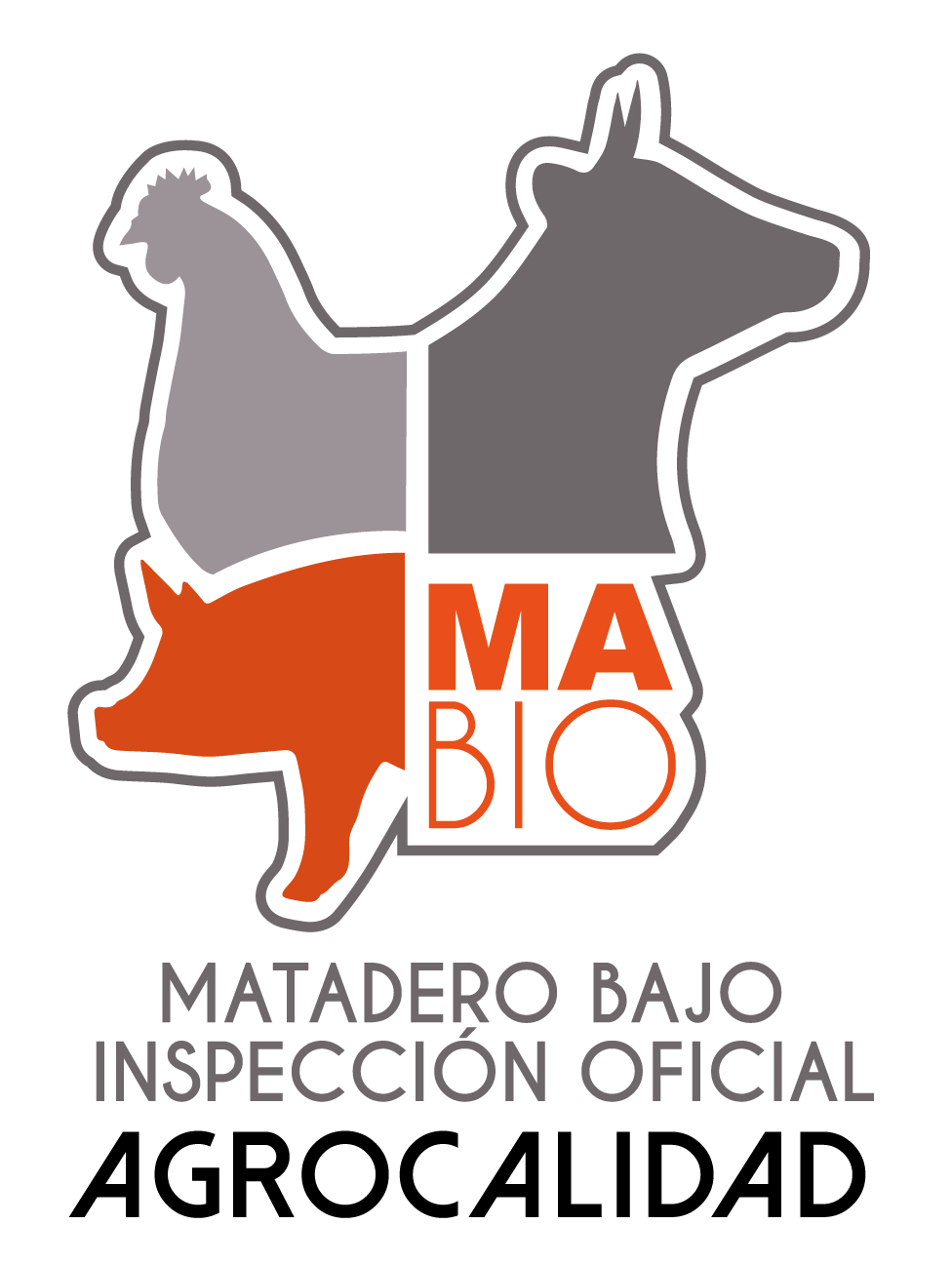 INOCUIDAD DE ALIMENTOS
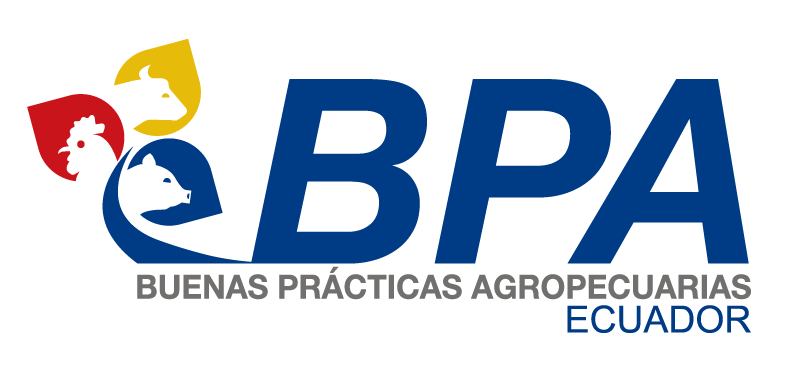 INOCUIDAD DE ALIMENTOS
SANIDAD VEGETAL
SANIDAD VEGETAL
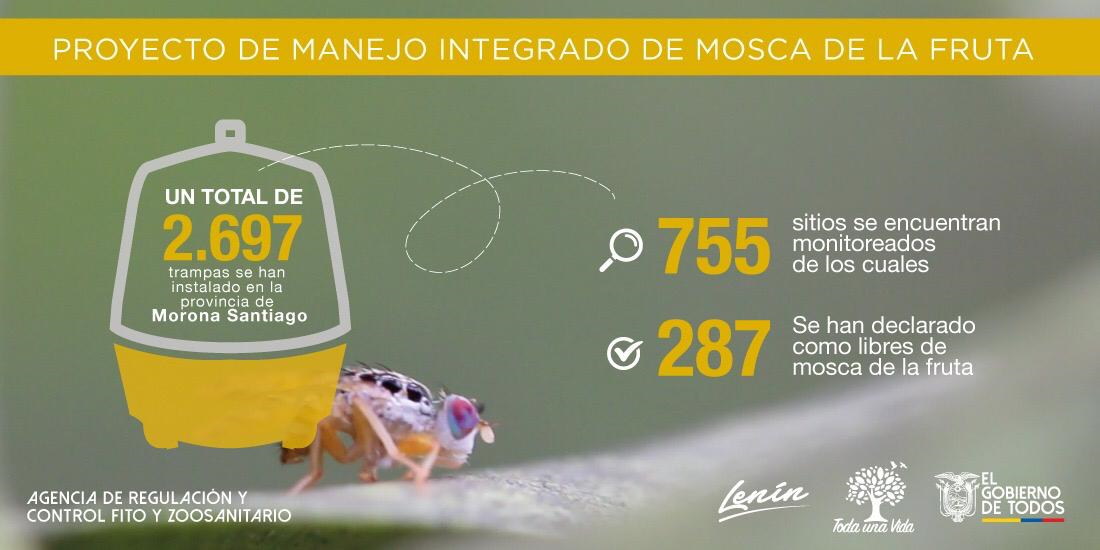 SANIDAD VEGETAL
Carpas informativas en el cantón La Troncal
Fusarium R4T
Material divulgativo
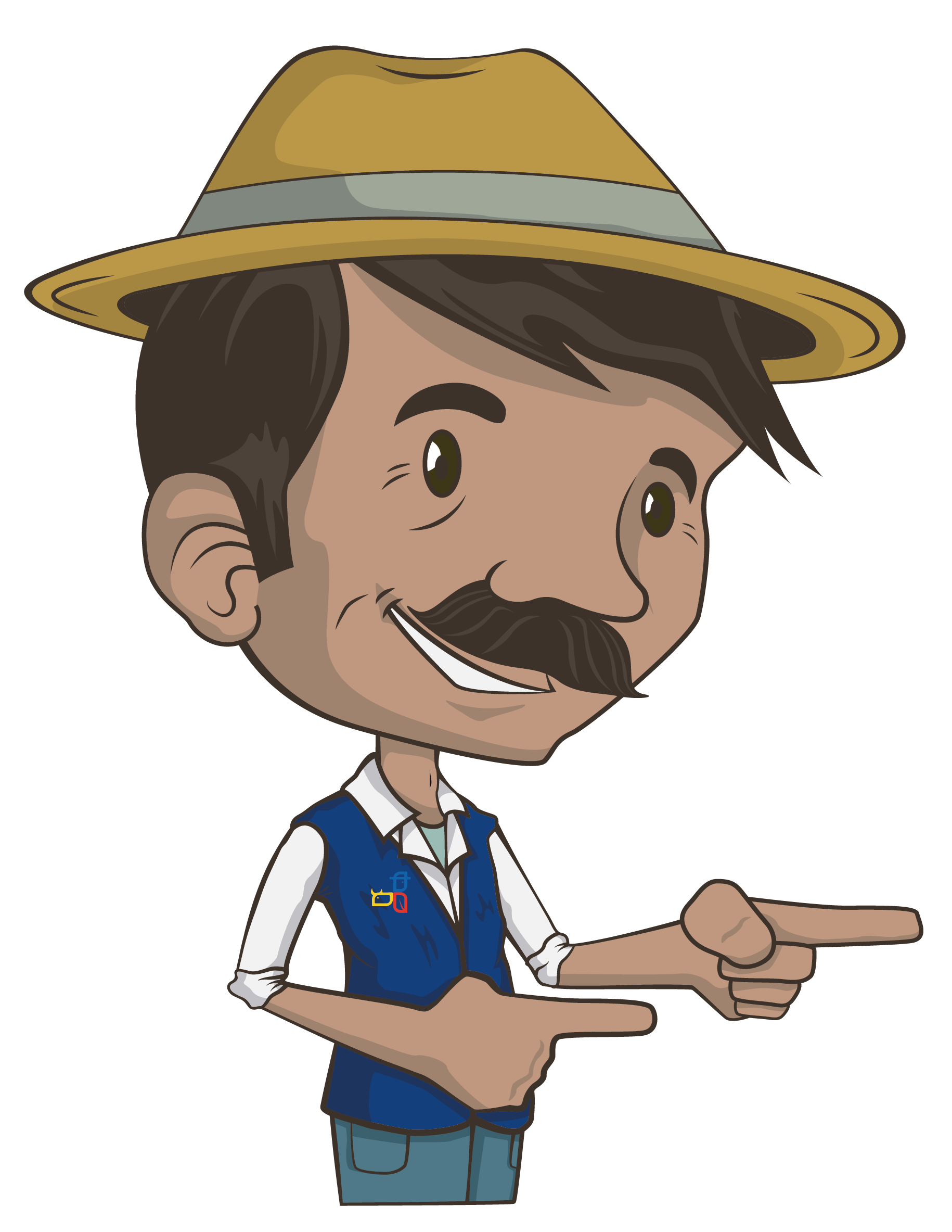 Bioseguridad en Fincas
LABORATORIO DE DIAGNÓSTICO RÁPIDO AZUAY
86 MUESTRAS  ANALIZADAS EN EL MUESTREO NACIONAL APÍCOLA
2774 DIAGNÓSTICO ANIMAL 
268 ENTOMOLOGÍA
1862 MUESTRAS 
ANALIZADAS EN BOVINOS 
COMPRENDIDO EN BRUCELOSIS Y TUBERCULOSIS
827 USUARIOS
 COMPRENDIDOS
 3473 CLIENTE EXTERNO
354 CLIENTE INTERNO
826 MUESTRAS
 ANALIZADAS 
EN EQUINOS
LABORATORIO DE DIAGNÓSTICO RÁPIDO AZUAY
GRACIAS